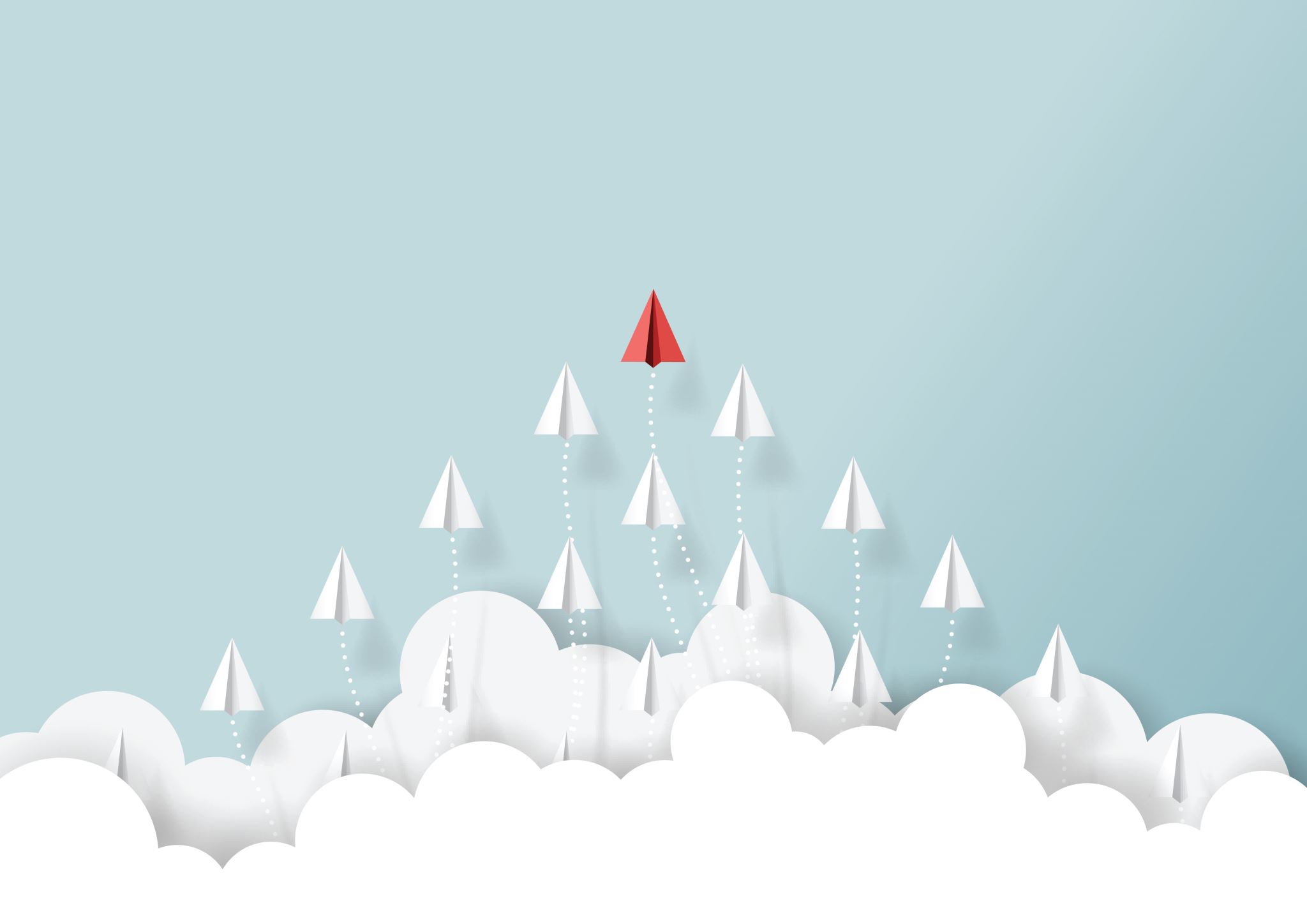 Year 9 Vocab
Term 2, Week 6
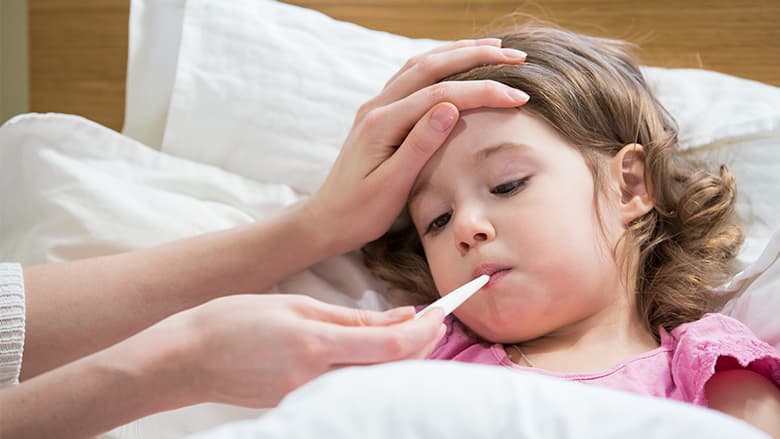 Febrile
Part of speech: adjective

Meaning: caused by a fever; feverish

Febrile seizures are common in children under five.
Writhe
Part of speech: verb

Meaning: to squirm or twist in discomfort or pain

The terrible injury made him writhe in agony.
She writhed with embarrassment when the teacher read out her poem.
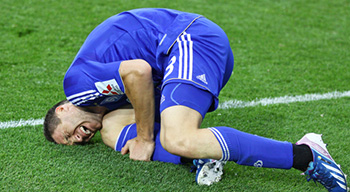 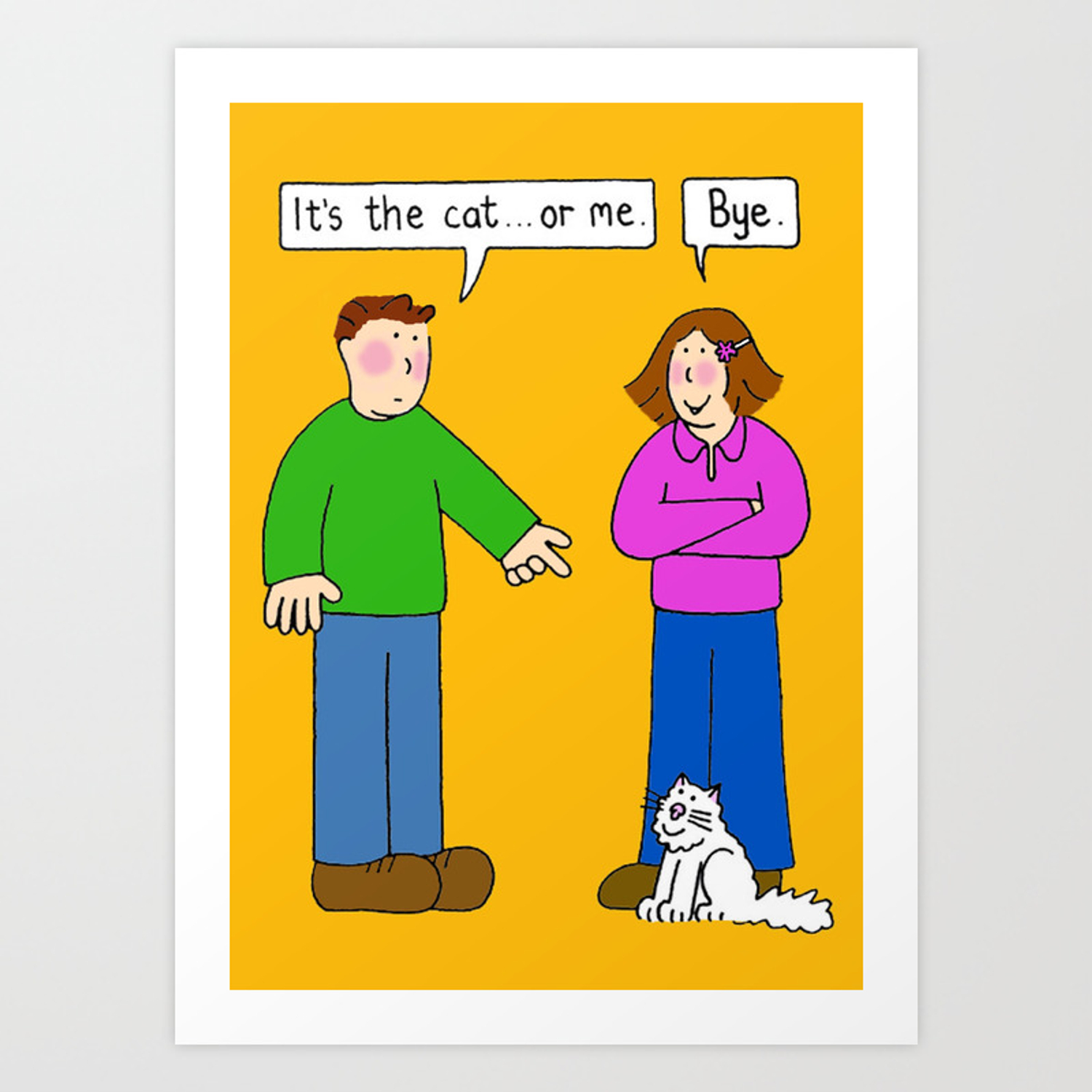 Ultimatum
Part of speech: noun

Meaning: a final demand; a warning that consequences will follow if conditions are not met

Josh gave her an ultimatum – him, or the cat.
Pernicious
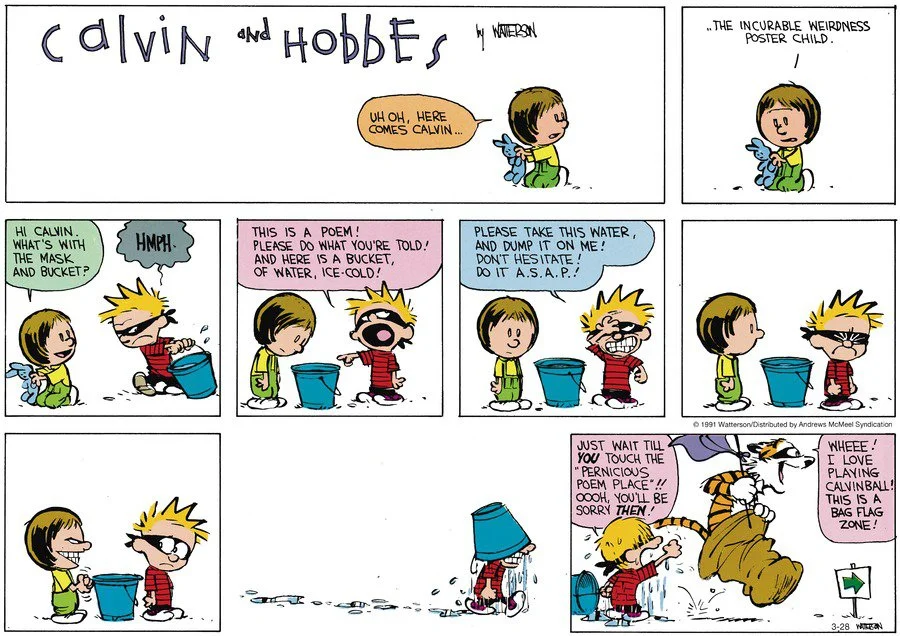 Part of speech: adjective

Meaning: having a harmful effect or influence, especially in a slow and subtle way

Needle grass is a pernicious weed that can take over your garden.
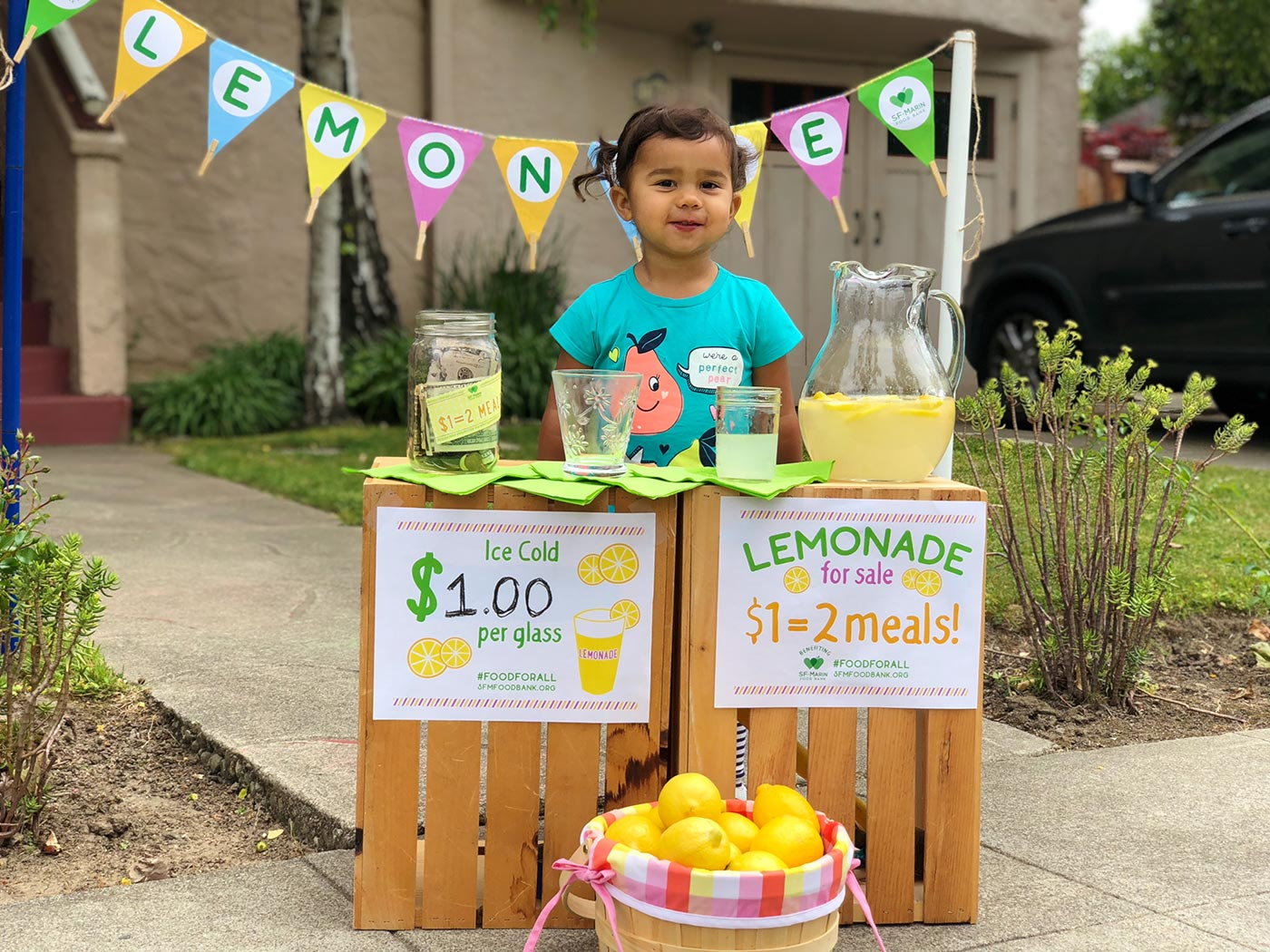 Astute
Part of speech: adjective

Meaning: quick to understand things and figure out how to use them to your advantage; clever and perceptive

My sister is an astute saleswoman.
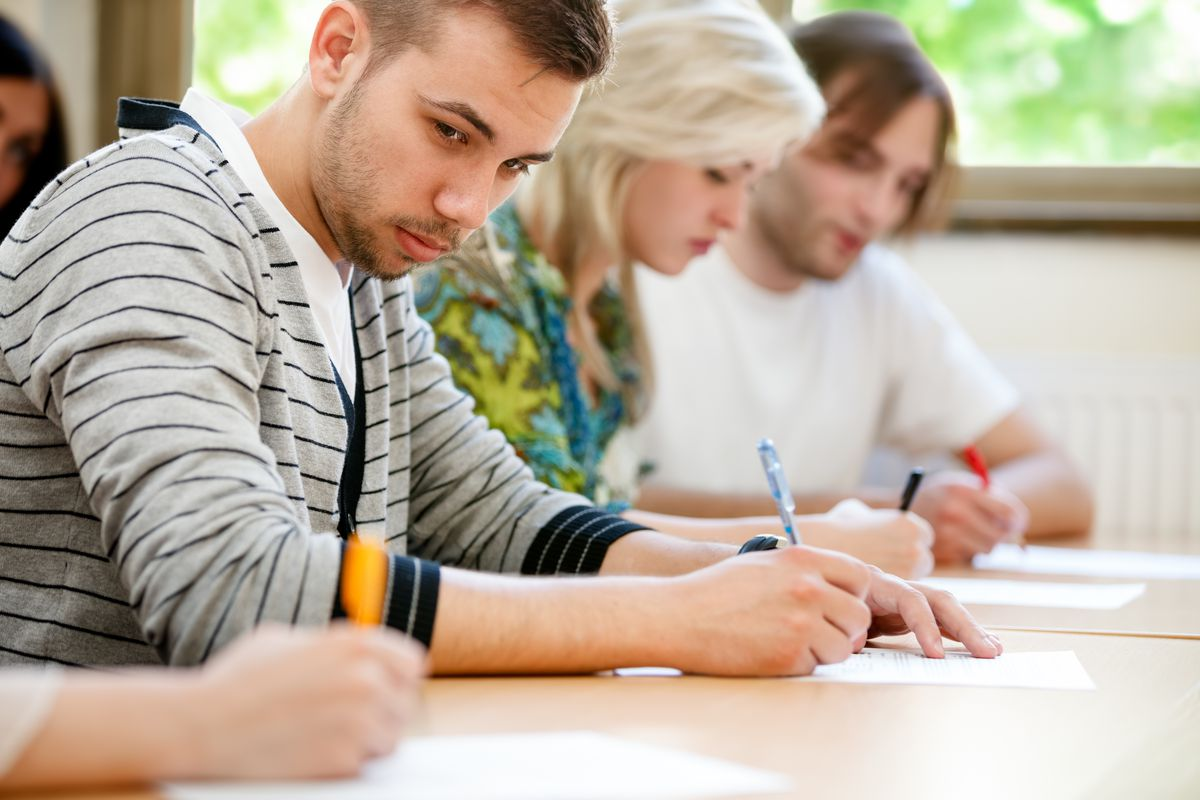 Furtive
Part of speech: adjective

Meaning: sneaky, secretive; trying not to be noticed or seen

He stole a furtive glance at his neighbour’s test.
Sardonic
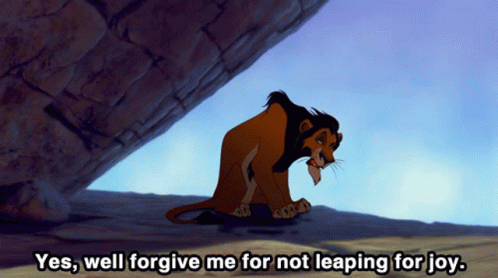 Part of speech: adjective

Meaning: grimly mocking; cynical; sarcastic.

Scar has a very sardonic way of talking.
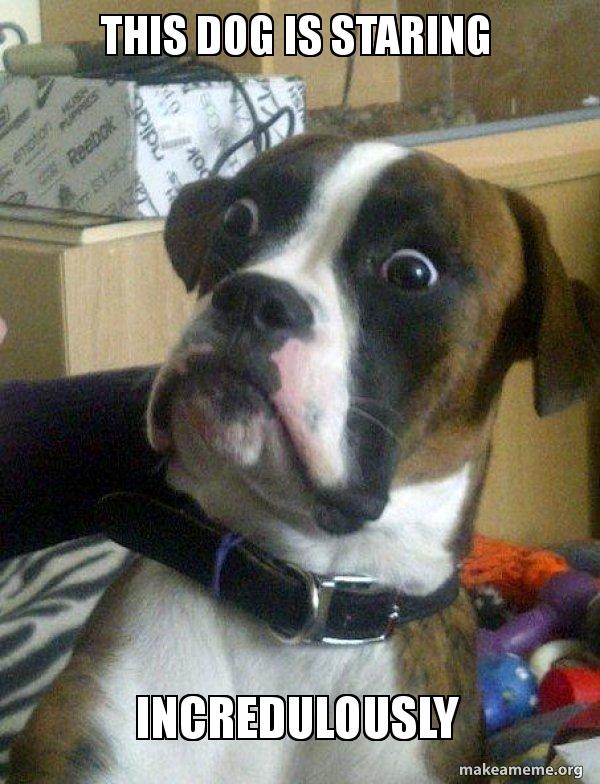 Incredulous
Part of speech: adjective

Meaning: disbelieving; unwilling to accept something is true

My dog gave me an incredulous look when I sneezed.
Obliquely
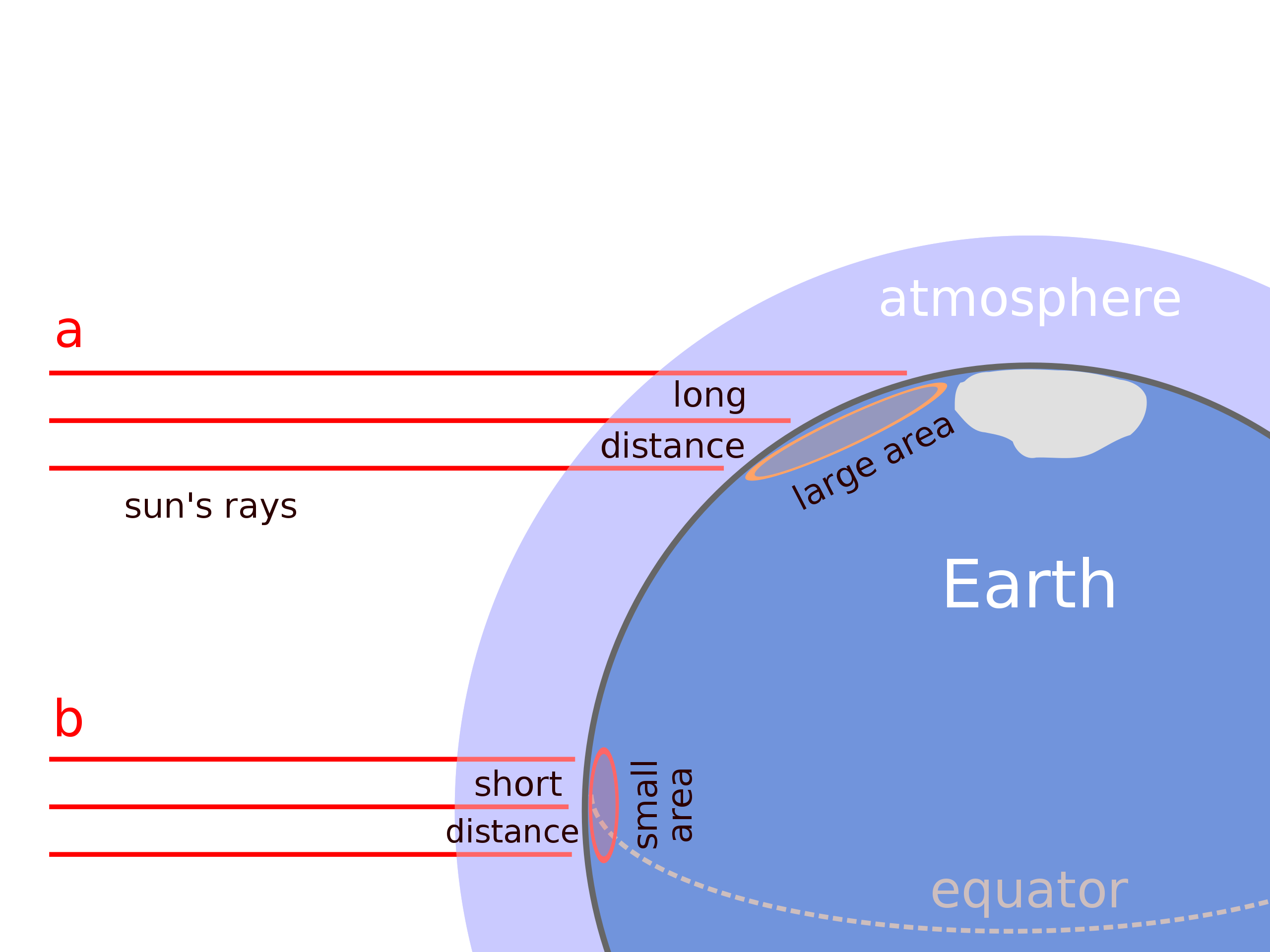 Part of speech: adverb

Meaning: indirectly; not in a straightforward way

Near the North Pole, the sun’s rays hit the Earth obliquely.
He referred obliquely to current events in his talk.
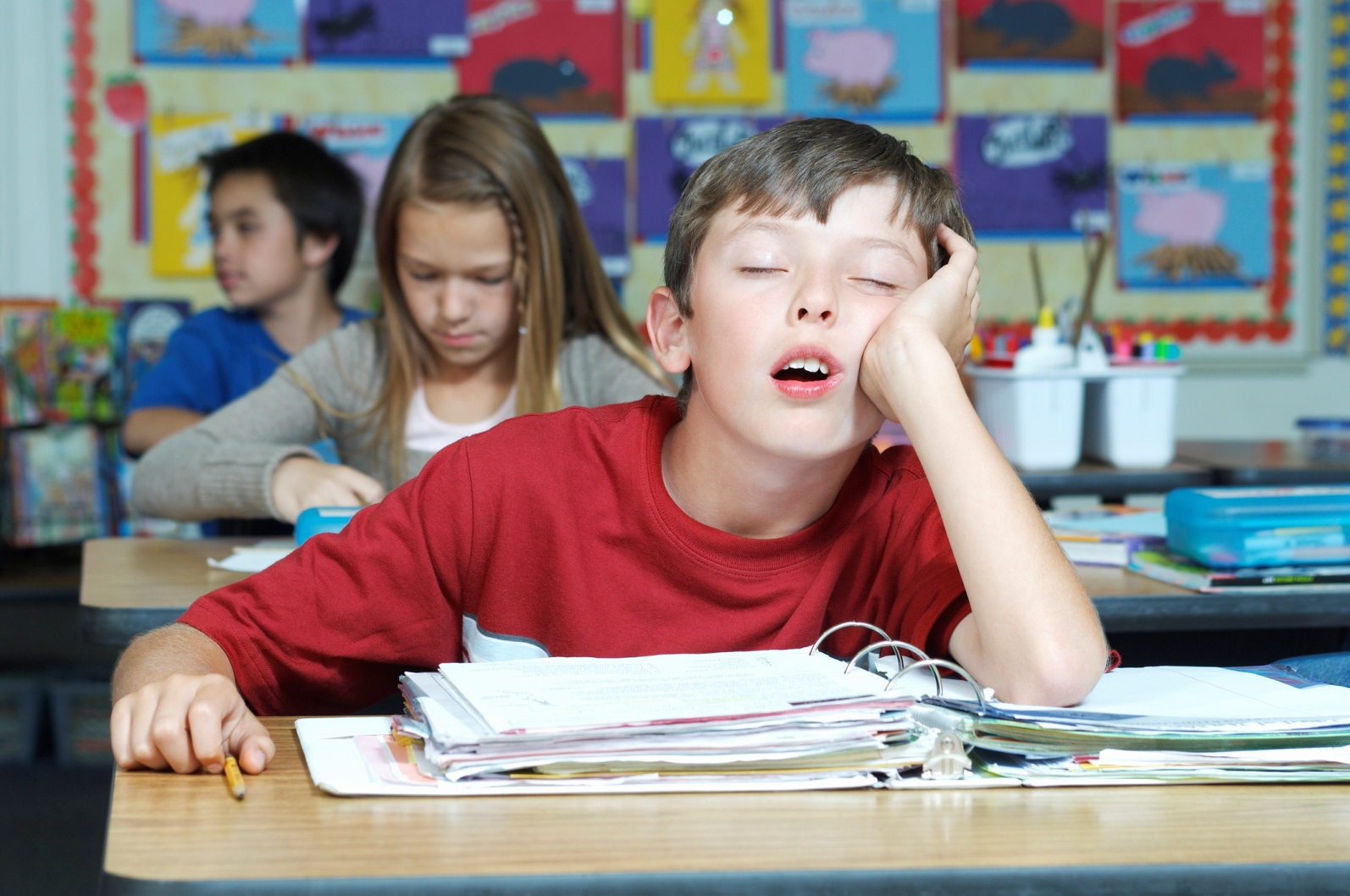 Interminable
Part of speech: adjective

Meaning: long and boring; seeming to go on forever

I fell asleep in that interminable English lesson.